Python安全编码&自动审计
xxlegend
Sql注入
原因：一般都是绕过框架的防护直接拼接数据字段操作数据导致
常见注入接口：
（1）django的raw()方法,execute()方法,extra()方法where处
（2）直接调用psycopg2或其他底层接口
错误示例：
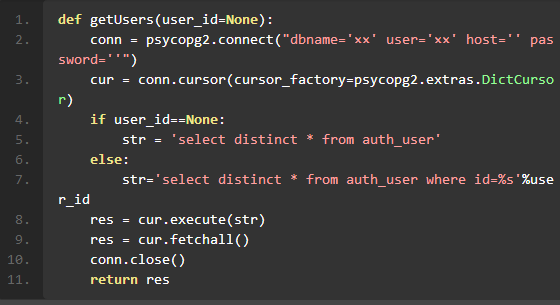 Sql注入
正确示例：







推荐使用django的model API
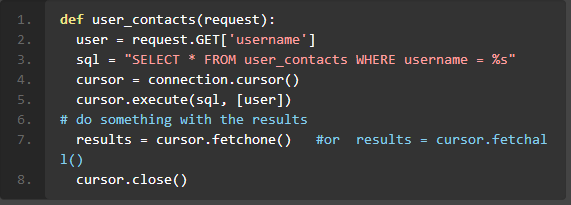 命令注入
命令注入通常是因为调用shell来实现一些功能导致，常见的易导致命令的接口：os.system,os.popen,os.spaw*,os.exec*,os.open,os.popen*,commands.call,commands.getoutput,Popen*

推荐使用subprocess模块，同时确保shell=True

示例：
def loginAuthCheck(request,pathid):
    tmPath=r'/tmp/validateHost'
    xmlpath=os.path.join(tmPath,pathid,'config.xml')
    os.system("python checkLogin.pyc %s"%xmlpath )
XSS
原因：未对输入输出做过滤
常见情形：
（1）属性有动态内容，如<img alt={{foo}}>
（2）一些dom操作
（3）HttpResponse直接返回

错误示例：
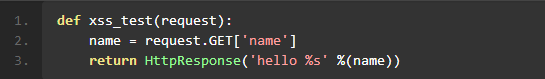 CSRF
（1）在django中默认加入了CSRF中间件django.middleware.csrf.CsrfViewMiddleware
（2）在post表单中添加csrf_token，<form action="." method="post">{% csrf_token %}
（3）在相应的view函数中，引入csrf或者加上csrf_protect装饰器
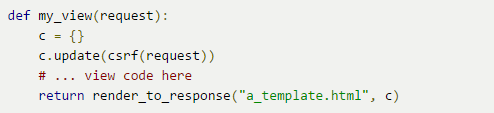 代码注入
原因：由于eval和pickle.loads的滥用造成的
错误示例1：





利用：
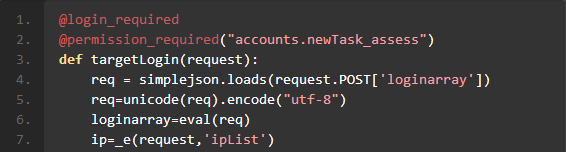 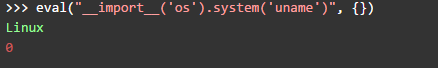 代码注入
pickle.loads利用代码：
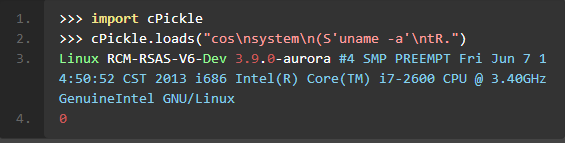 路径穿越
原因：由于路径参数可控导致任意文件下载，删除，写入，覆盖
错误示例：
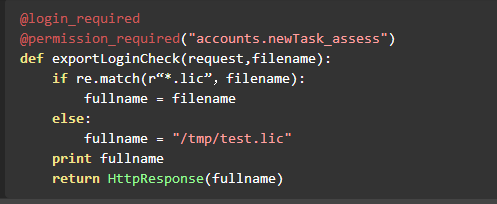 任意文件上传
（1）只在js端判断，未在后端验证
（2）未限定后缀，或者后缀黑名单，导致恶意文件上传
（3）未给文件重命名，导致上传文件名可猜测
（4）未限定大小，导致ddos
XXE
原因：libxml2.9以下默认导入外部实体，lxml中默认采用XMLParser




注意两个关键参数，resolve_entities=True会导致解析外部实体，no_network=True则限制不能将数据导出到外部，会导致一些ssrf问题。

Xml.dom.minidom,xml.etree.ElementTree不受影响
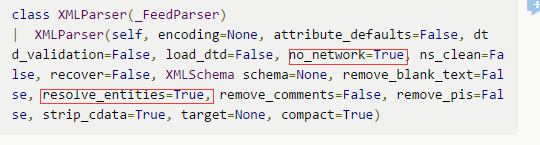 XXE
错误示例：
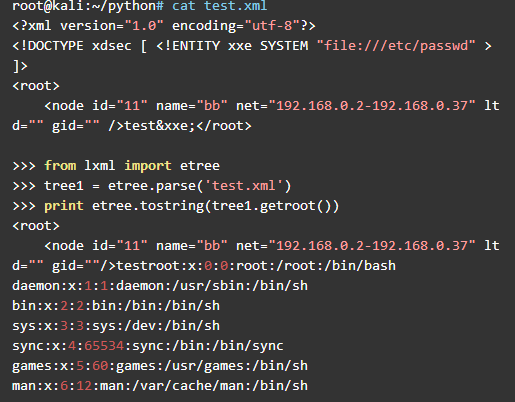 不安全的封装
eval封装不彻底，仅将__builtings__置为空
原理：





执行命令接口封装不彻底，仅过滤部分shell元字符
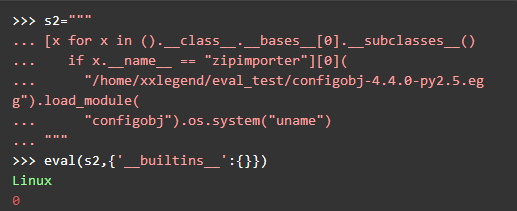 自动审计
语法树：利用python的静态分析模块ast
基本原理：危险函数+可控参数
过程：
递归遍历语法树，分析每个函数执行的语句，得到可控参数列表
判断执行的语句是否有危险函数
如果有危险函数，分析其参数是否在可控列表之中
符合这两个条件则认为是新的危险函数
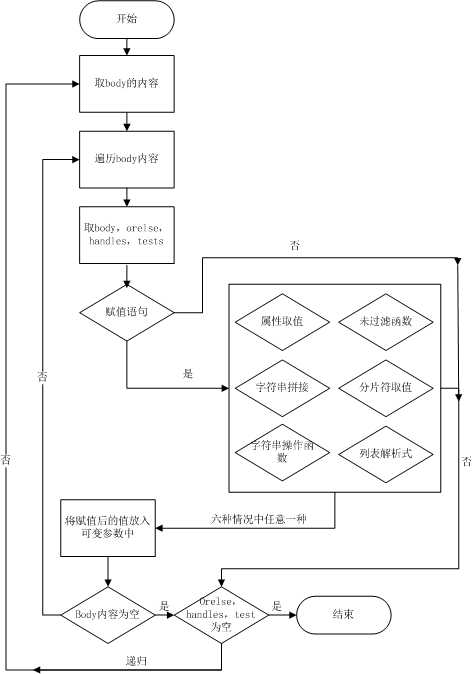 自动审计
如何得到可控参数？
Q&A
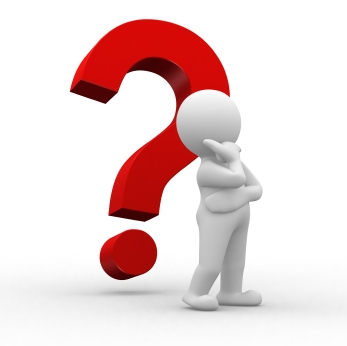 shengqi158@163.com
https://github.com/shengqi158/pyvulhunter
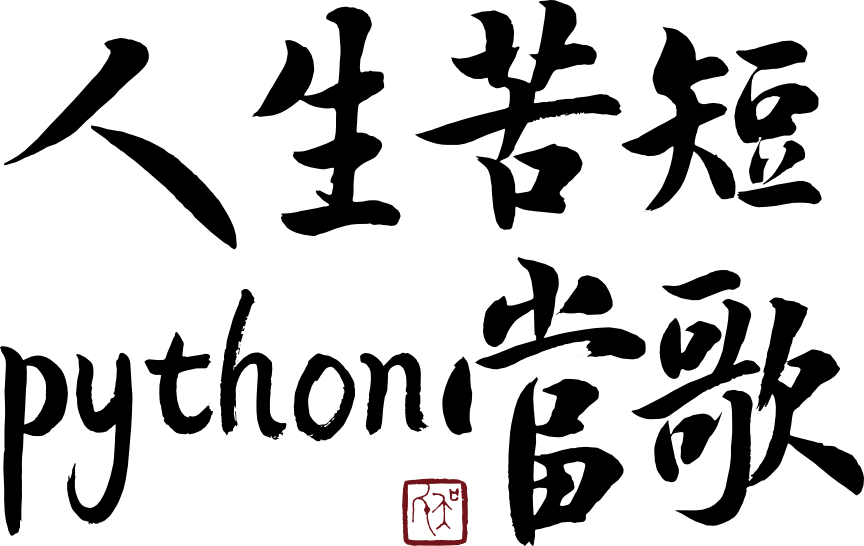